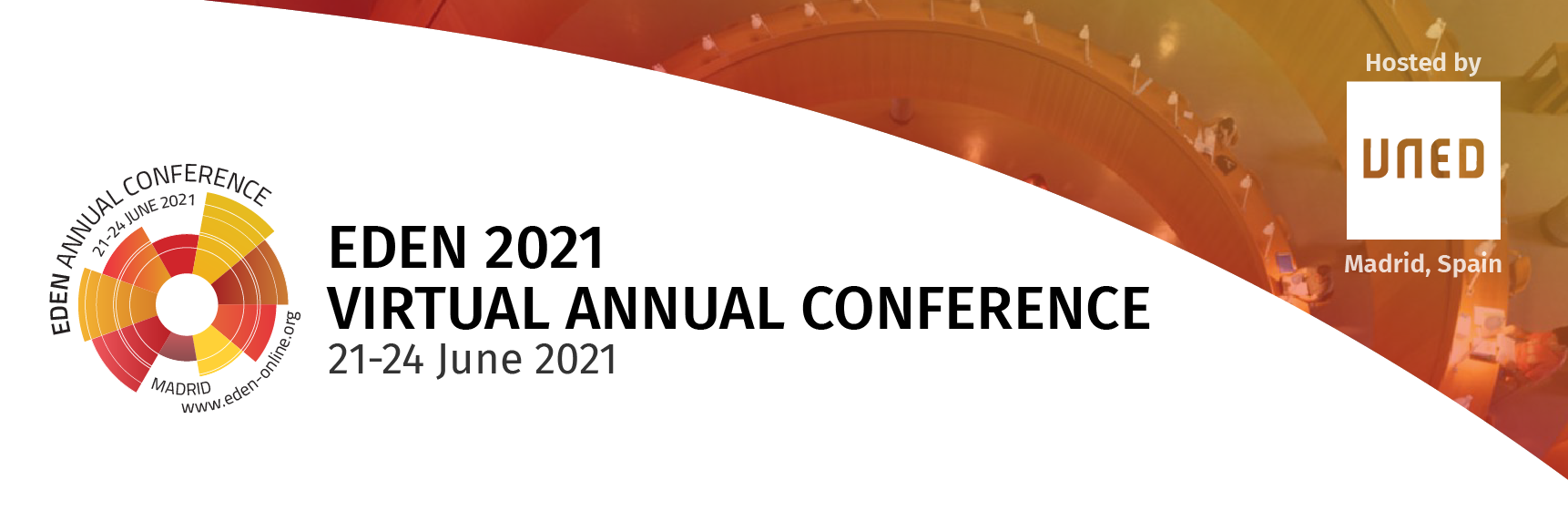 https://www.eden-online.org/2021_madrid